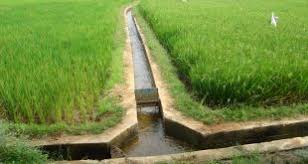 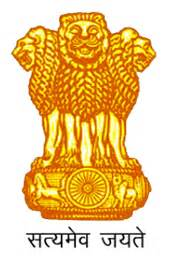 WELCOME
WELCOME
Government of Maharashtra 
Water Resources Department
Pradhan Mantri Krishi Sinchan Yojana (PMKSY)
Review of (CADWM) Progress                            
                           
								    Presenter
				  	   				     C. A. Birajadar                            			                    				    Secretary (CAD)                                                                          				         			         Govt. of Maharashtra
Government of Maharashtra 
Water Resources Department
Pradhan Mantri Krishi Sinchan Yojana (PMKSY)
Review of (CADWM) Progress 
(Dt. 13.03.2018)
1.Waghur                          2. Bawanthadi
3. Lower Dudhana             4. Tillari
5. Lower Wardha               6. Lower Panzara
7. N Madhmeshwar           8. Gosikhurd
9. Upper Painganga         10. Bembala
11. Tarali                       12. Dhom Balkawadi
13. Arjuna                       14. Upper Kundlika
15. Aruna                       16. K.K. LIS
17. Gadhnadi                 18. Sangola Canal
19. Khadakpurna           20. Morna
21. Lower Pedhi             22. Kudali
23. Warna                      24. Nardave
25. Wang                       26. Dongargaon
Location map of projects
1
21
5
8
2
6
9
19
7
10
26
3
14
18
11,12,22,20,25
13,17
16,23
4,15,24
A] DPR Status• Total no. of projects in CADWM : 22• No of Projects Included in CADWM: 22B] MOU Status• No. of Projects MOU Sent  for Approval to Central Govt. – 22 • No. of Projects MOU Signed– 10 ( Tarali, KKLIS, Sangola Branch Canal, L.Dudhana, Upper  Kundlika, Upper Painganga, Tillari, Arjuna, Gadnadi, Bawanthadi) C] CA Release Status         • Proposals sent for Approval to Central Govt. = 22	  •  No. No. of Projects CA of Projects CA Released = 10 ( Tarali, KKLIS, Sangola Branch Canal, L.Dudhana, Upper Kundlika, Upper Painganga, Tillari, Arjuna, Gadnadi, Bawanthadi)	   • No. of Projects not requires CA for financial year 2017-18 – 4 (Lower Wardha, Morna Gureghar, Lower Pedhi, Aruna)
MONITORING FOR ENSURING TIMLY COMPLETION  OF CAD-WM WORKS
Monthly meetings are being conducted and instructions are given by Principal Secretary and Secretary (CAD) to ensure timely progress and completion.
Follow up V.C’s and meetings are conducted at Joint Secretary and Chief Engineer level and difficulties if any are addressed quickly.
General causes for delay in the implementation oF cad-wm works
Much time is consumed in survey  and planning itself, due to standing crops in the fields, which leads to indicate slow progress, but at initial stages only.
Actual execution of the work becomes very slow due to Standing Crops, Access to the fields, oppose to the works by farmers (though in small numbers), time required to Convince the farmers.
Generally, only 3 to 4 months time becomes available for actual works, which is very small, considering the extent of area to be tackled and nature of works.  
Lack of required departmental staff to supervise the works (average vacancy is above 40%).
Problems/difficulties  during construction and maintenance
Lack of ownership among farmers.
Farmers demand compensation for land for construction of F.C.
Farmers opposition to continue F.C. to next fields.
Farmers reluctant to maintain F.C. after irrigation seasons.
Tendency of farmers to avail unauthorized water and constructing underground pipelines from canal to his field/wells.  
Opposition to avail water on volumetric basis and install water measuring devices.
Leaving F.C. to natural water sources/wells/ponds (nala/stream) after completion of irrigation.  Hence, obstructing others water rights.
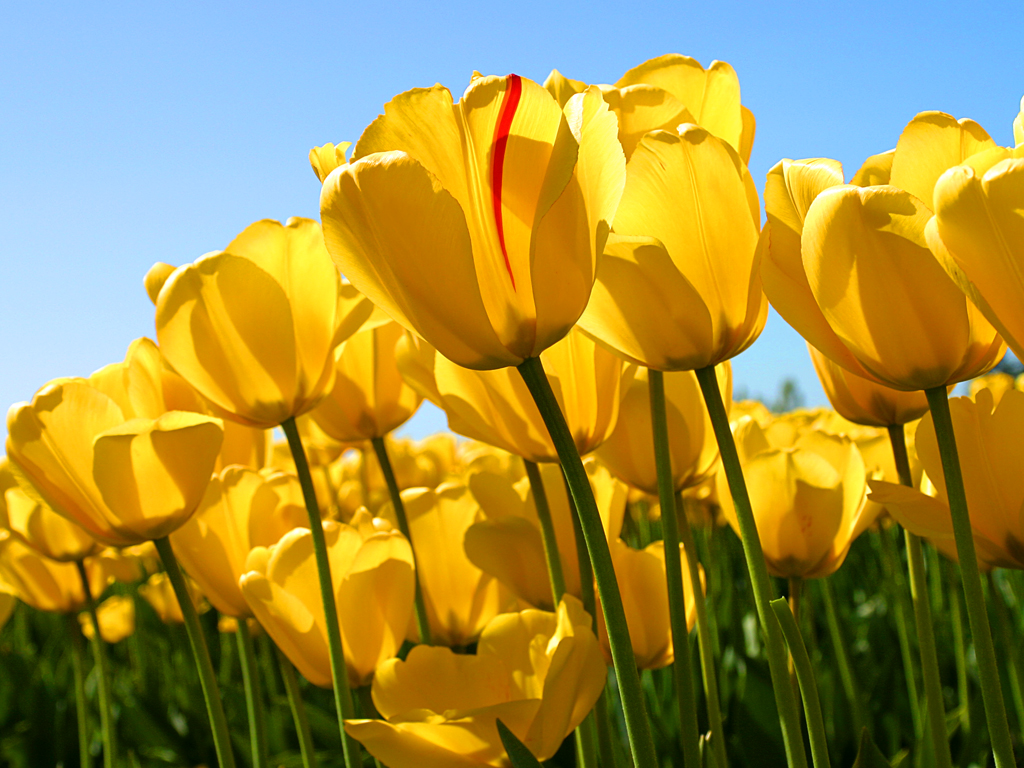 Thank-You